Преобразование фигур в пространстве
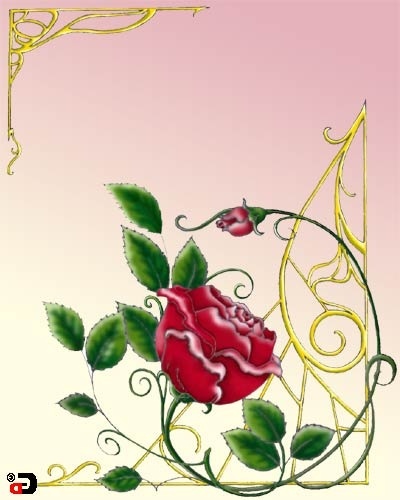 Подготовил 
учитель ЛСОШ №2
 Бесшабашнова Л.ф
Тема: «Преобразование 
симметрии
 в пространстве. 
Симметрия в природе и 
на практике . 
Движение в пространстве.
Параллельный перенос в пространстве.
 Подобие пространственных фигур»
Задание 1. 
Из предложенных точек выберите те, которые  принадлежат:
С (0; -2; 4)
D (2; 0; 4)
А( 1; 1; 0)
В (2; -2; 4)
Задание 2:
Найдите расстояние между точками, если А(1; 2; 3), В(2; 4; 6)
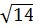 Задание 3: Найдите координаты середины отрезка:
С (6; 0; -3)
D (0; -2; 1)
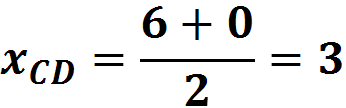 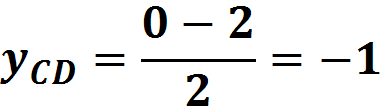 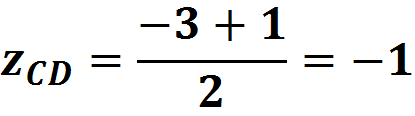 5
Задание 4.В системе координат построить точки
М(-3;6;8)  
К (7;-4;9)
В (5;2;-10)
Центральная симметрия
Построим точку A0, симметричную данной точке относительно точки O.
z
c
Пусть A(a; b; c)
A
1
−a
−b
b
0
a
1
y
1
A0
x
−c
Координаты точки A0(−a; −b;−c).
Осевая симметрия
z
Построим точку A1, симметричную данной точке относительно оси Ox.
c
Пусть A(a; b; c)
A
1
−b
b
0
a
1
y
1
x
−c
A1
Координаты точки A1(a; −b; −c).
Осевая симметрия
z
Построим точку A2, симметричную данной точке относительно оси Oy.
c
Пусть A(a; b; c)
A
1
−a
b
0
a
1
y
1
x
−c
A2
Координаты точки A2(−a; b; −c).
Осевая симметрия
Построим точку A3, симметричную данной точке относительно оси Oz.
z
A3
c
Пусть A(a; b; c)
A
1
−a
−b
b
0
a
1
y
1
x
Координаты точки A3(−a; −b; c).
Зеркальная симметрия
z
Построим точку A4, симметричную данной точке относительно плоскости  Oxy.
c
Пусть A(a; b; c)
A
1
1
b
1
0
a
y
x
−c
A4
Координаты точки A4(a; b; −c).
Зеркальная симметрия
z
Построим точку A5, симметричную данной точке относительно плоскости Oxz.
c
A5
A
Пусть A(a; b; c)
1
−b
b
1
0
1
y
a
x
Координаты точки A5(a; −b; c)
Зеркальная симметрия
Построим точку A6, симметричную данной точке относительно плоскости Oyz.
z
A6
c
Пусть A(a; b; c)
A
1
−a
1
1
0
a
b
y
x
Координаты точки A6(−a; b; c).
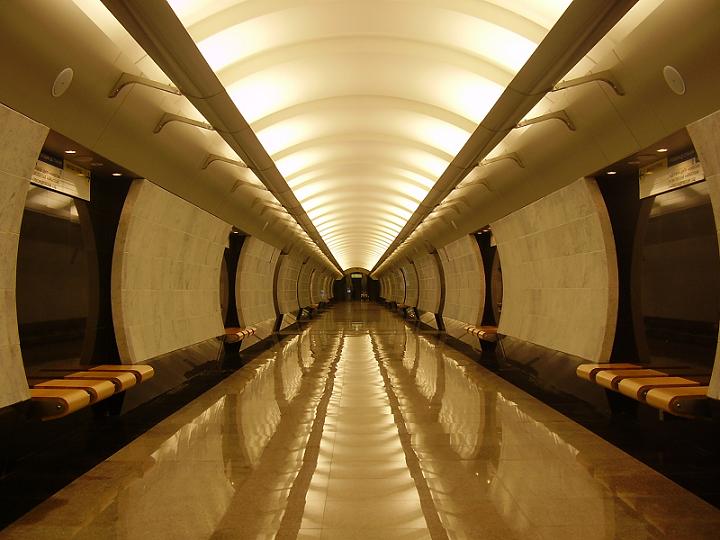 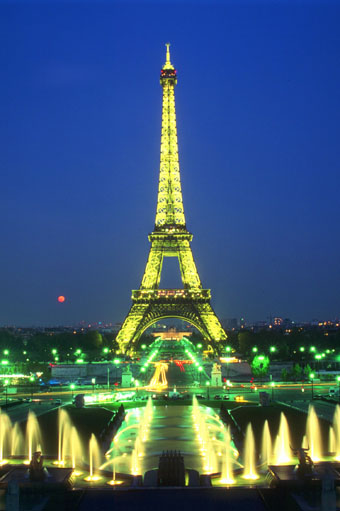 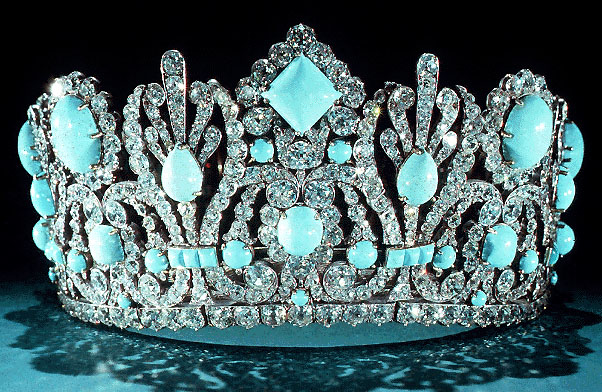 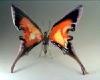 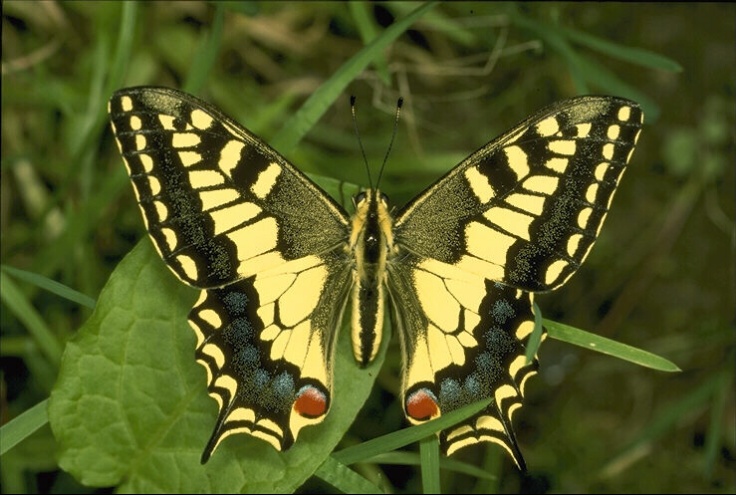 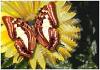 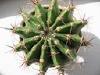 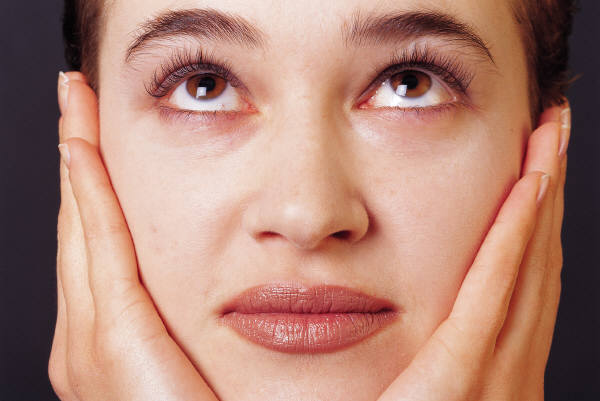 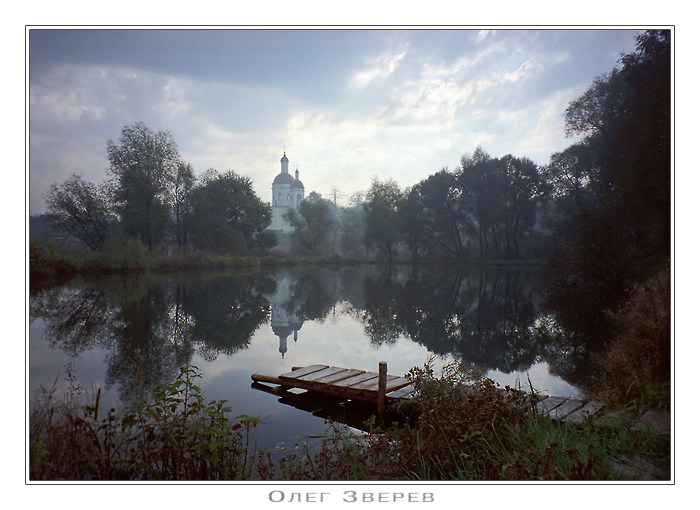 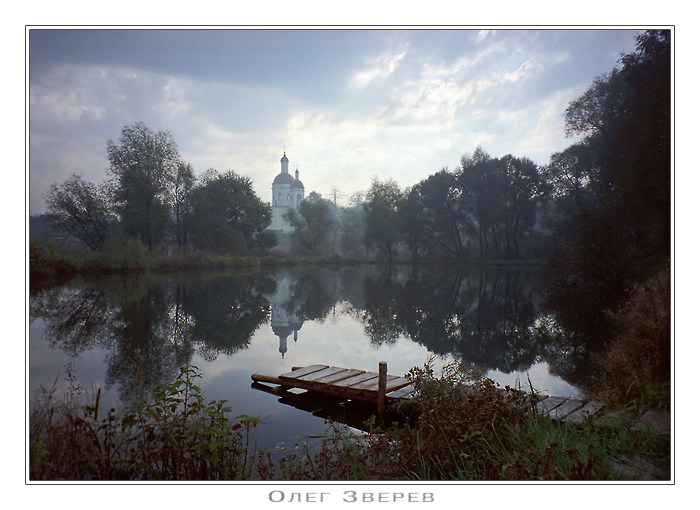 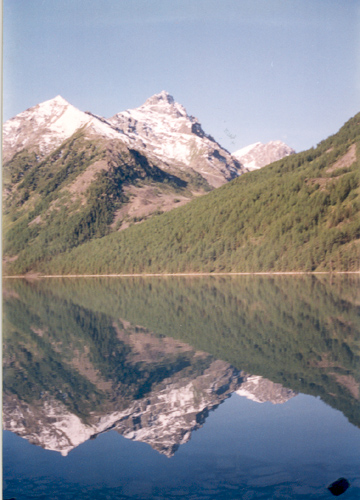 Отражение в воде – хороший пример зеркальной симметрии  играет ро оОтражение в воде – хороший пример зеркальной симметрии в природе.
Мы любуемся пейзажами художников, удачными снимками. Горы красиво отражаются на поверхности озера, придавая снимку законченность. Поверхность озера играет роль зеркала, и воспроизводит отражение с геометрической точностью. Поверхность воды есть плоскость симметрии...
 с геометрической точностью. Поверхность   
снимку законченность. Поверхность озера
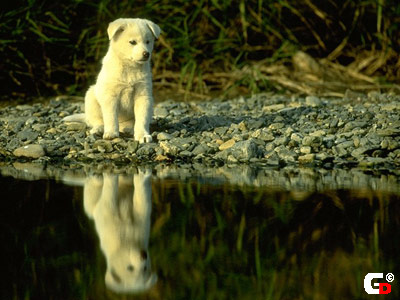 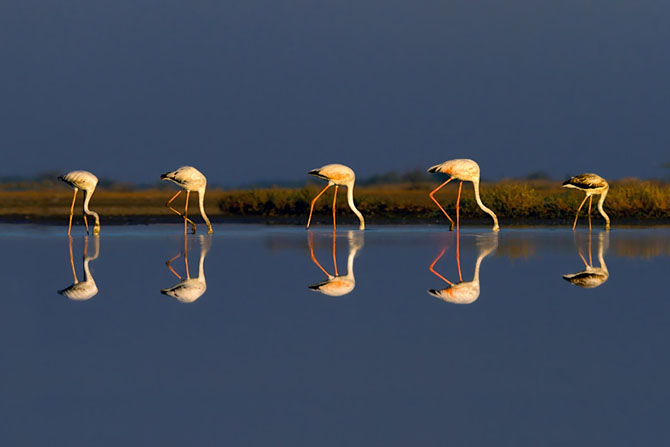 Примерами зеркальных отражений одна другой могут служить рука человека.
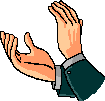 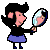 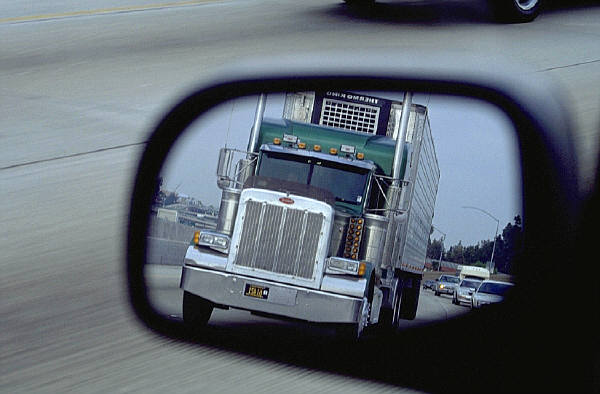 Движение в пространстве
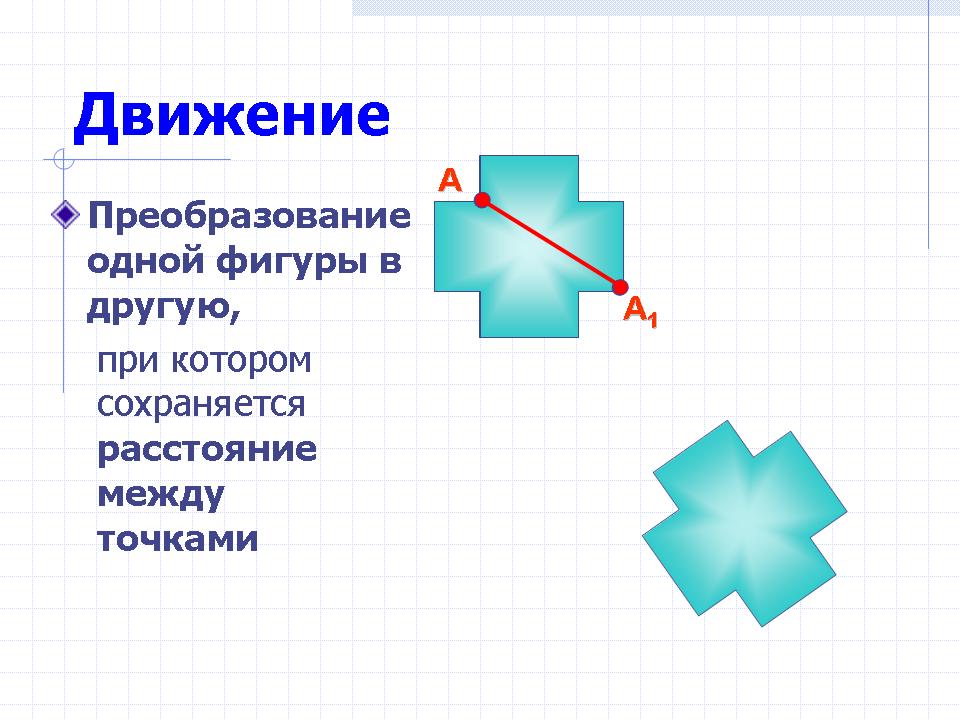 Движением называется преобразование, при котором сохраняются расстояния между точками.
Основные свойства движения в пространстве
Прямые переходят в прямые
Полупрямые переходят в полупрямые
Отрезки переходят в отрезки
Сохраняются углы между полупрямыми
Движение переводит плоскости в плоскости (новое свойство)
Две фигуры называются равными , если они совмещаются движением
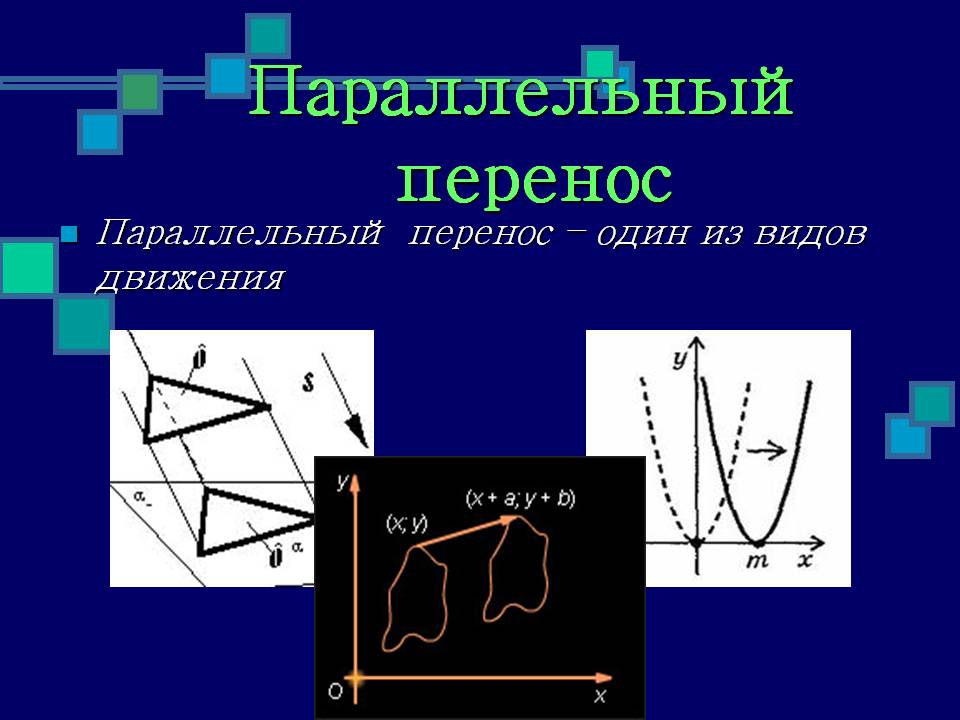 Параллельный перенос в пространстве
Параллельным переносом в пространстве называется такое преобразование, при котором произвольная точка (x; y; z) фигуры переходит в точку (x + a; y + b; z + c), где числа a, b, с одни и те же для всех точек (x; y; z). 

Параллельный перенос в пространстве обладает следующими свойствами:
1. Параллельный перенос есть движение. 
2. При параллельном переносе точки смещаются по параллельным прямым на одно и то же расстояние. 
3. При параллельном переносе каждая прямая переходит в параллельную ей прямую или в себя. 
4. Каковы бы ни были точки A и A', существует единственный параллельный перенос, при котором точка A переходит в точку A'. 
5. При параллельном переносе в пространстве каждая плоскость переходит либо в себя, либо в параллельную ей плоскость.
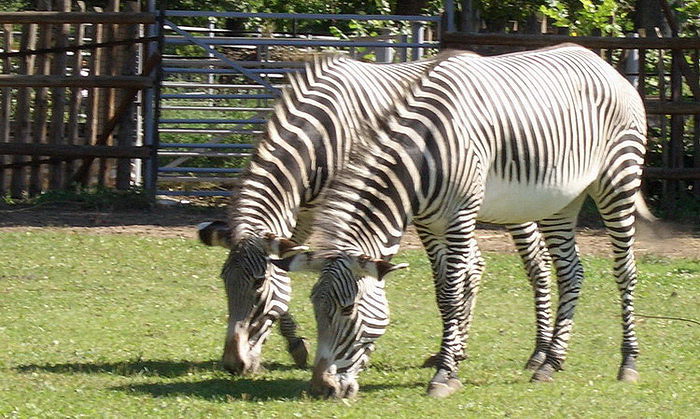 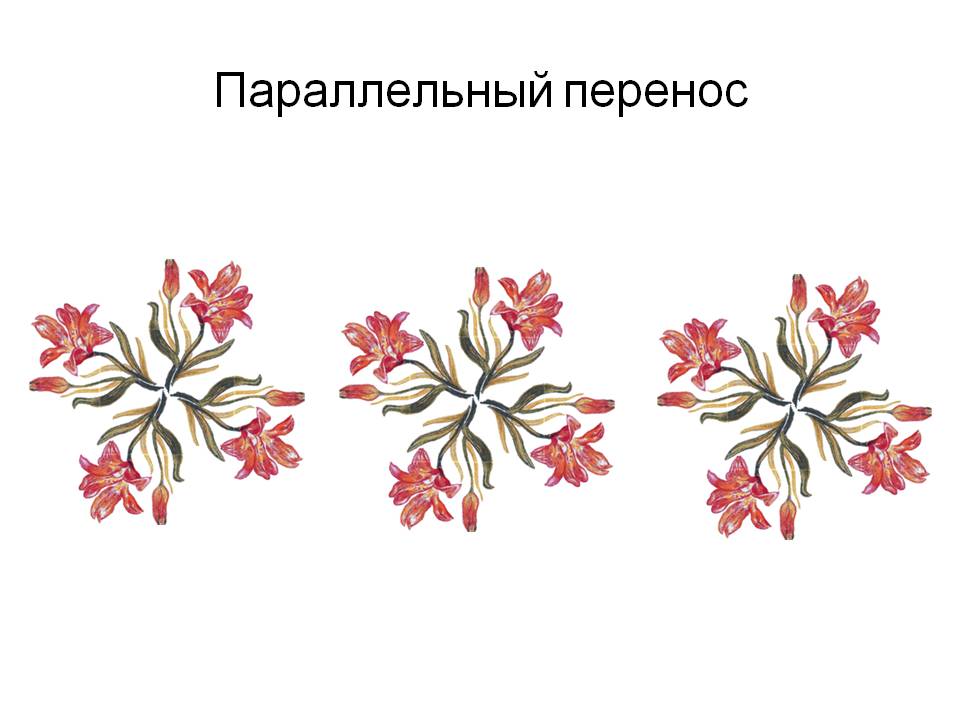 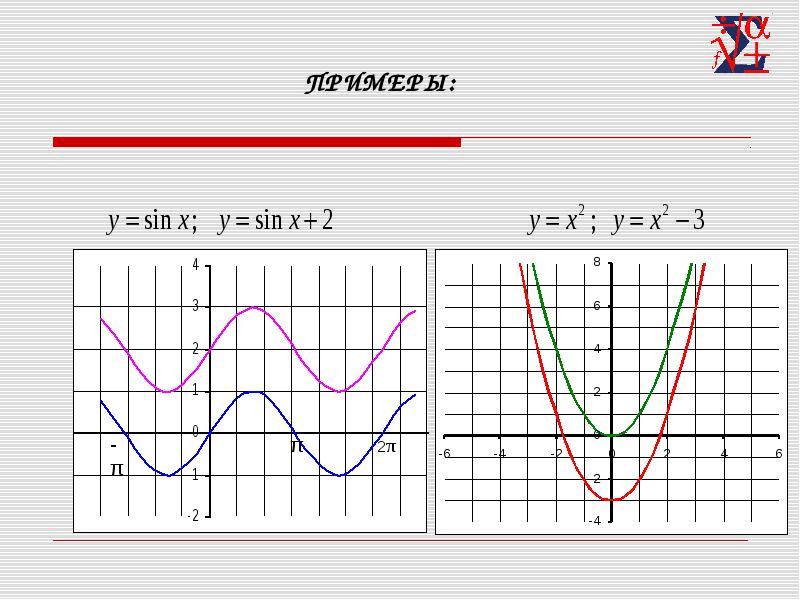 Подобие пространственных фигур
Определение
Преобразование фигуры F называется преобразованием подобия , Если при этом преобразовании расстояние между точками изменяется в одно  и то же число раз .  т. е. для любых двух точек X и У фигуры F и точек X', У фигуры F', в которые они переходят, X'Y' = k*XY.
Две фигуры называются подобными, если они переводятся одна в другую преобразованием подобия.
Простейшим преобразованием подобия в пространстве является
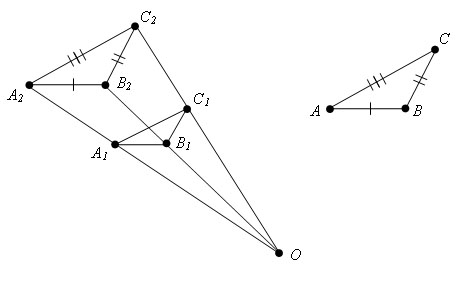 Спасибо за урок!